BCIC Meeting
March 2016
Welcome
Introductions
Overview of Agenda Biggies:
Updates
Standards
Research about early literacy intervention
Update and News
March 2016
SED Updates
NCLB  ESSA
Requires states to have math, ELA & science standards (but doesn’t specify which)
Requires ELA, math, and science assessments (3-8, one HS, elem & ml science)
Less prescribed accountability (but required)
Student growth can be usedfor evaluation (but not required)
SED Updates
Assessment
SAM not out yet
On-line practice 3-8 is now available
Massachusetts has beendoing untimed 3-8 already:
MA starts assessments first thing
MA students can’t work beyond one day
MA students can be moved if still working
SED Updates
Standards
Science survey reviewed this week
Arts standards survey ready in queue
Common Core revision timeline:
Revisions spring 2015-16
Comment fall 2016-17
Revisions adopted winter 2016-17
Implementation 2017-18
Assessment change in 2018-19
SED Updates
Accountability
NY decided to develop new priority, focus, and LAP lists (although not required to)
LAP lists not out yet
SED Updates
APPR
Revised FAQ released (little change)
Clarified that if multiple assessments used to calculate a performance measure, leave out 3-8 connections for this year – use the remainder
Back up SLOs not required for 3-8 teachers during transition, but transition score provision has to be in place (a de facto back-up)
SED Updates
AIS
Considering changes
Primary change being considered is a switch to “multiple measures” to comply with recommendation to not require AIS based on state test score, solely
SED Updates
Special Education
Blueprint
Inclusion
Full continuum available
Least Restrictive Environment (LRE)
Department Updates
CI&A General
Resources! Continuing the conversation and work about grading/reporting---- further resources on assessment- 
Please each district take one box
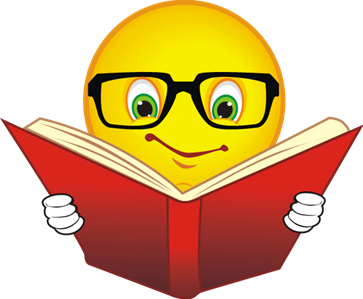 Leadership Networks
Literacy Leadership Network- May 25 is the next gathering.
Instructional Coaches Network -March 28 is the next opportunity.
Social Studies Network -the next session is March 24
Project Based Regional Network will be March 31.
ITD
Save the Date:ITD TALKS about Making #CSforAll a Reality
October 19, 2016
http://www.cnyric.org/teacherpage.cfm?teacher=946

Instructional TechnologyProfessional Development Opportunities
Check the link below for our growing list of PD offerings
http://webapps.cnyric.org/itdpdevents.cfm
Teacher Centers
Parent Math Night resources are ready!
Vetted and copies
Also available electronically
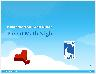 Higher Education
CNY NYS ASCD
March 10 (West Genesee High School): Talking About Standards-Based Grading
May 11 (Laci’s Tapas Bar): Talking about CNY NYS ASCD
NYS ASCD
Two-day blended learning in May...Building Teachers' Capacity for Success ... May 19 & 20.
Principal Pete Hall and instructional coach Alisa Simeral will help participants answer an essential question: how do principals, instructional coaches, teacher leaders, and teachers work together to ensure that each teacher is continually improving her effectiveness. Based on the best-selling ASCD books Building Teachers’ Capacity for Success and Teach, Reflect, Learn, this institute will provide participants with the tools (such as the Continuum of Self-Reflection), the mindset (strength based), and the strategies (individualized coaching and differentiated feedback) to build teachers’ capacity for success.
WG will be a site (registration).
K-12 Counseling Plans
NYS Regulations have gone to public comment
Board of Regents in April?
Comprehensive developmental school counseling programs beginning in 2017-2018 (preK – 12)
Annual individual progress review plan
School counseling core curriculum instruction
Direct student services
Indirect student services
Agreement of duties between counselor and administrator
Data Analysis
Advisory Council
Counseling Updates
NYS School Counselor Regulations/ASCA Model Training for teams of Administrator/Lead Counselor from each district  March 8th
District Sharing
Sharing Schedule
March 3: Liverpool (ENL)
April 7: Chittenango
May 5: FM
June 2: ESM
Standards
Social Studies Curriculum Work
Grades 5-8: continuing work. Remaining sessions are:  March 22, April 19,  and May 17
Summer session for K-4.  July 18 - 21
Summer session for 9-12.  July 18 - 21
Standards and  Instruction
Preparing and supporting learning for diverse students can be challenging!  Scaffolding for Student Outcomes: Meeting Diverse Needs  starts February 24. Educators will examine how standards-based education and differentiation work together to promote appropriately high levels of achievement for all students.  
Standards Based  Planning for the 21st Century - Instruction for All is a comprehensive course that is very well received and beneficial whether you are in your second year of teaching or 20th year!  The spring sessions begin March 4 and run for five sessions between then and June.
Regional Chart
Please update the regional chart:
Module choice
Commercial program implementation
Test choices

https://docs.google.com/spreadsheets/d/1HVCC4MaFiMr_aGRsO4iQhQ8_-UxDusiYUI6PB2SL_28/edit#gid=0
Literacy Interventions
Sonday One- underway
Sonday Two- coming
LLI- Continues with levels K-12 now!
Reading Recovery- is there interest in an initial class for 2016-17?
LETRS- Interest for 2016-17?  Cost if we have class of 15 is about $3900/teacher
Literacy Interventions
What Really Works for Struggling Learners
Suggest change to BCIC topic schedule to make March meeting 
Have summaries of some research (Allington’s updated) to share and review
Has RTI implications
Social Studies
Summer Curriculum Work :
Two strands:
9-12
K-4
July 18-21
Registration open soon
Announcing:  Math Conference Day
Weaving Math Practices into Practice
May 24
Morning will focus on information and background regarding math practices presented by Krystal Barber and AnnMarie O’Neill.
Afternoon structure is small facilitated groups for discussion, application and planning.
Literacy Intervention: Sonday System 2
Sonday System 2 Training – March 30 
Focus is on Syllable Division Patterns, Syllable Types, Syllable Division, Prefixes, Suffixes (with governing rules), Roots, Contractions, Non-Phonetic Words, Vocabulary, Comprehension.
In addition to this one day training - OCM BOCES will provide each building represented up to 2 half days in district for small group follow up & coaching.
Register here if you have the materials already .    With this option the cost is $550/participant. 
If you need to have Sonday System 2 materials provided for you, please register here for a cost of  $1975.
Data
Assessment
3-8 Changes
Assessment Calendar(s)
Practice 3-8 items available soon (practice with the math tools)
2017 3-8 can be on-line for anyone who wants to use that format
Professional Practice
Project Based Learning
May 11 is the first date of the last PBL 101 during this school year.
There will be one summer PBL 101 offered by OCM (separate from conference)- tentative dates July 25 -28.
Problem-Based Learning for Math and Science Teachers: May 2
Registration Open!
Making Learning Happen @ PBLNY 16 in collaboration with BIE
OnCenter, Syracuse
August 2-5, 2016 
Select strand: PBL 101 (BIE), Leadership (BIE), or Open Sessions.
Two keynotes daily!
Vendor exhibits
OCM BOCES component price is $525
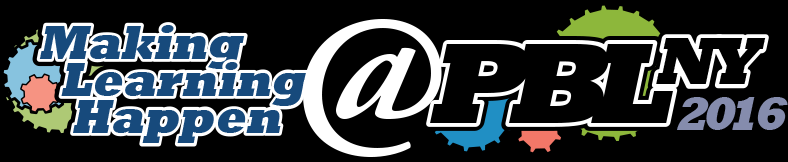 Culture
Culture for Community of Learning
Spring Institute: The Responsive Classroom® Course  Dates for the Spring Institute are: May 25, 26 and June 2, 3.
Responsive Classroom will also be offered during the summer- August 23-26 in Cortland
Advanced Responsive Classroom
Engaging Academics August 16 and 17
Effective Management August 18 and 19
Adaptive Schools
Developing Collaborative Groups Using the Adaptive Schools Framework
This workshop will prepare team members to build strong collaborative and caring work cultures focused on continuous school improvement. May 3, 4, 24 and 25 are the dates for this school year.
BCIC Meeting
2:00PM MEETING TIME
April 7, 2016
Rodax 8 Large Conference Room